Evolution strategies
Chapter 4
ES quick overview
Developed: Germany in the 1970’s
Early names: I. Rechenberg, H.-P. Schwefel
Typically applied to:
numerical optimisation
Attributed features:
fast
good optimizer for real-valued optimisation
relatively much theory
Special:
self-adaptation of (mutation) parameters standard
ES technical summary tableau
Introductory example
Task: minimimise f : Rn  R
Algorithm: “two-membered ES” using 
Vectors from Rn directly as chromosomes
Population size 1
Only mutation creating one child
Greedy selection
Introductory example: pseudocde
Set t = 0
Create initial point xt =  x1t,…,xnt 
REPEAT UNTIL (TERMIN.COND satisfied) DO
Draw zi from a normal distr. for all i = 1,…,n
yit = xit + zi  
IF f(xt) < f(yt) THEN xt+1 = xt
ELSE xt+1 = yt 
FI
Set t = t+1
OD
Introductory example: mutation mechanism
z values drawn from normal distribution N(,) 
mean  is set to 0 
variation  is called mutation step size
 is varied on the fly by the “1/5 success rule”:
This rule resets  after every k iterations by
 =  / c	if ps > 1/5
 =  • c	if ps < 1/5
 =  	if ps = 1/5
 where ps is the % of successful mutations, 0.8  c  1
Illustration of normal distribution
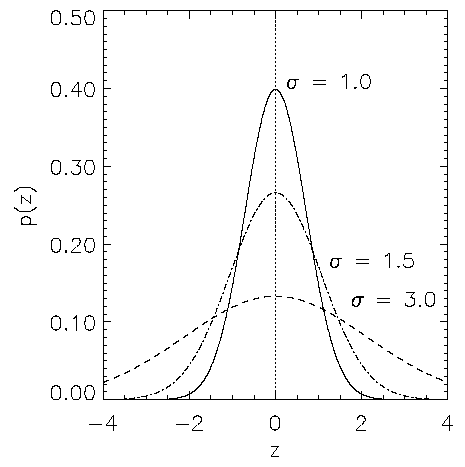 http://en.wikipedia.org/wiki/Normal_distribution
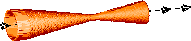 Initial shape
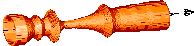 Final shape
Another historical example:the jet nozzle experiment
Task: to optimize the shape of a jet nozzle
Approach: random mutations to shape + selection
http://en.wikipedia.org/wiki/Propelling_nozzle
Next Time
Another historical example:the jet nozzle experiment cont’d
http://ls11-www.cs.uni-dortmund.de/people/schwefel/EADemos/#bot
The famous jet nozzle experiment (movie)
Representation
Chromosomes consist of three parts:
Object variables: x1,…,xn
Strategy parameters:
Mutation step sizes: 1,…,n
Rotation angles: 1,…, n
Not every component is always present
Full size:  x1,…,xn, 1,…,n ,1,…, k  
where k = n(n-1)/2 (no. of i,j pairs)
Mutation
Main mechanism: changing value by adding random noise drawn from normal distribution
x’i = xi + N(0,)
Key idea: 
 is part of the chromosome  x1,…,xn,   
 is also mutated into ’ (see later how)
Thus: mutation step size  is coevolving with the solution x
Mutate  first
Net mutation effect:  x,     x’, ’ 
Order is important: 
first   ’ (see later how)
then x  x’ = x + N(0,’)
Rationale: new  x’ ,’  is evaluated twice
Primary: x’ is good if f(x’) is good 
Secondary: ’ is good if the x’ it created is good
Reversing mutation order this would not work
Mutation case 1:Uncorrelated mutation with one 
Chromosomes:  x1,…,xn,   
’ =  • exp( • N(0,1))
x’i = xi + ’ • N(0,1)
Typically the “learning rate”   1/ n½
And we have a boundary rule ’ < 0  ’ = 0
Mutants with equal likelihood
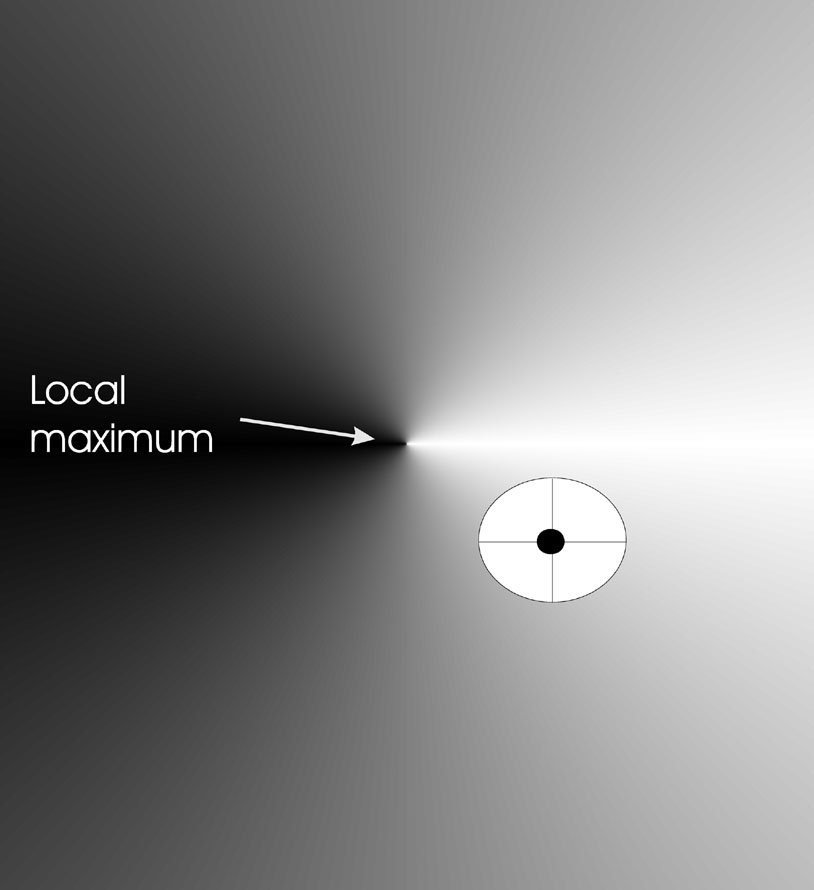 Circle: mutants having the same chance to be created
Mutation case 2:Uncorrelated mutation with n ’s
Chromosomes:  x1,…,xn, 1,…, n 
’i = i • exp(’ • N(0,1) +  • Ni (0,1))
x’i = xi + ’i • Ni (0,1)
Two learning rate parmeters:
’ overall learning rate
 coordinate wise learning rate
  1/(2 n)½  and   1/(2 n½) ½
And i’ < 0  i’ = 0
Mutants with equal likelihood
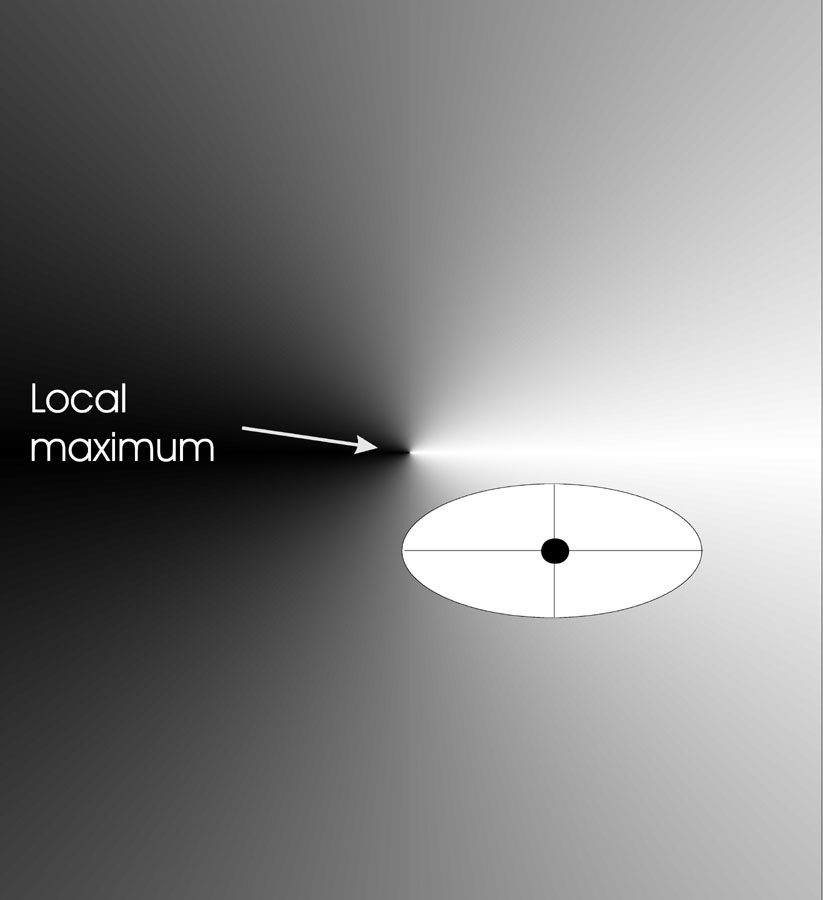 Ellipse: mutants having the same chance to be created
Mutation case 3:Correlated mutations
Chromosomes:  x1,…,xn, 1,…, n ,1,…, k 
where k = n • (n-1)/2 
and the covariance matrix C is defined as:
cii = i2
cij = 0 if i and j are not correlated  
cij = ½  • ( i2  -  j2 ) • tan(2 ij) if i and j are correlated
Note the numbering / indices of the ‘s
Correlated mutations cont’d
The mutation mechanism is then:
’i = i • exp(’ • N(0,1) +  • Ni (0,1))
’j = j +  • N (0,1)
x ’ = x  + N(0,C’)
x stands for the vector  x1,…,xn 
C’  is the covariance matrix C after mutation of the  values
  1/(2 n)½  and   1/(2 n½) ½  and   5° 
i’ < 0  i’ = 0 and  
| ’j | >   ’j = ’j - 2  sign(’j)
Mutants with equal likelihood
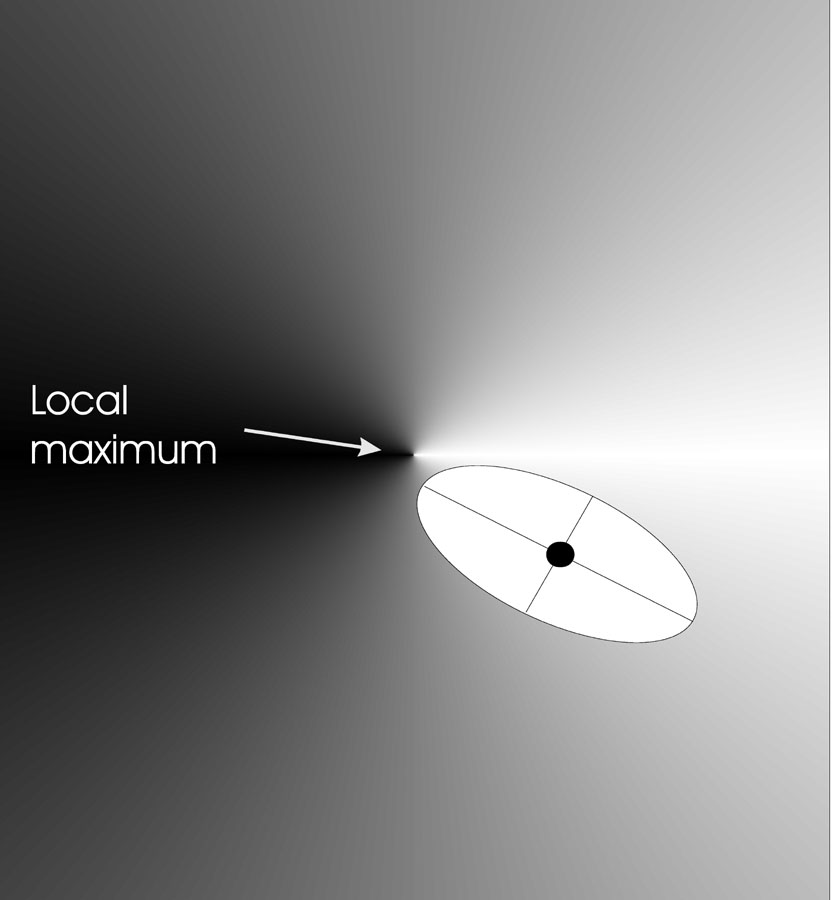 Ellipse: mutants having the same chance to be created
Recombination
Creates one child
Acts per variable / position by either
Averaging parental values, or
Selecting one of the parental values
From two or more parents by either:
Using two selected parents to make a child
Selecting two parents for each position anew
Names of recombinations
Parent selection
Parents are selected by uniform random distribution whenever an operator needs one/some 
Thus: ES parent selection is unbiased - every individual has the same probability to be selected
Note that in ES “parent” means a population member (in GA’s: a population member selected to undergo variation)
Survivor selection
Applied after creating  children from the  parents by mutation and recombination
Deterministically chops off the “bad stuff”
Basis of selection is either:
The set of children only: (,)-selection
The set of parents and children: (+)-selection
Survivor selection cont’d
(+)-selection is an elitist strategy
(,)-selection can “forget”
Often (,)-selection is preferred for:
Better in leaving local optima 
Better in following moving optima
Using the + strategy bad  values can survive in x, too long if their host x is very fit
Selective pressure in ES is very high (  7 •  is the common setting)
Self-adaptation illustrated
Given a dynamically changing fitness landscape (optimum location shifted every 200 generations)
Self-adaptive ES is able to 
follow the optimum and 
adjust the mutation step size after every shift !
Self-adaptation illustrated cont’d
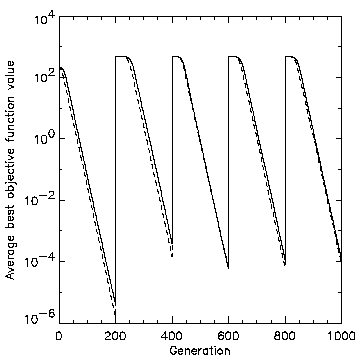 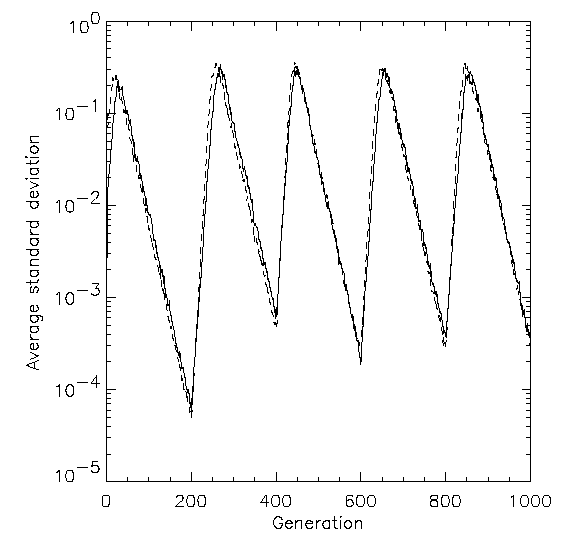 Changes in the fitness values (left) and the mutation step sizes (right)
Prerequisites for self-adaptation
 > 1 to carry different strategies
 >  to generate offspring surplus 
Not “too” strong selection, e.g.,   7 • 
(,)-selection to get rid of misadapted ‘s
Mixing strategy parameters by (intermediary) recombination on them
Example application: the cherry brandy experiment
Task to create a colour mix yielding a target colour (that of a well known cherry brandy)
Ingredients: water + red, yellow, blue dye
Representation:  w, r, y ,b  no self-adaptation!
Values scaled to give a predefined total volume (30 ml) 
Mutation: lo / med / hi  values used with equal chance
Selection: (1,8) strategy
Example application: cherry brandy experiment cont’d
Fitness: students effectively making the mix and comparing it with target colour
Termination criterion: student satisfied with mixed colour
Solution is found mostly within 20 generations
Accuracy is very good
Example application: the Ackley function (Bäck et al ’93)
The Ackley function (here used with n =30):


Evolution strategy:
Representation: 
-30 < xi < 30 (coincidence of 30’s!)
30 step sizes
(30,200) selection
Termination : after 200000 fitness evaluations
Results: average best solution is 7.48 • 10 –8  (very good)